From App to Web
Who am I?
Communicating with customers
Are apps all bad?
Learning from history and looking forward
Web as an alternative to app’sThe two approaches.

Two demos along the way……
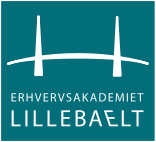 Who am I?
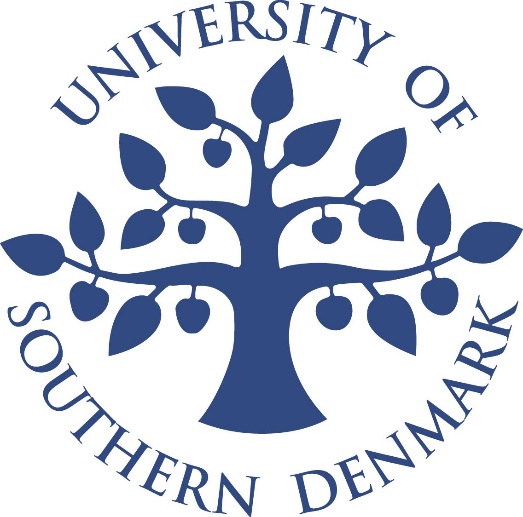 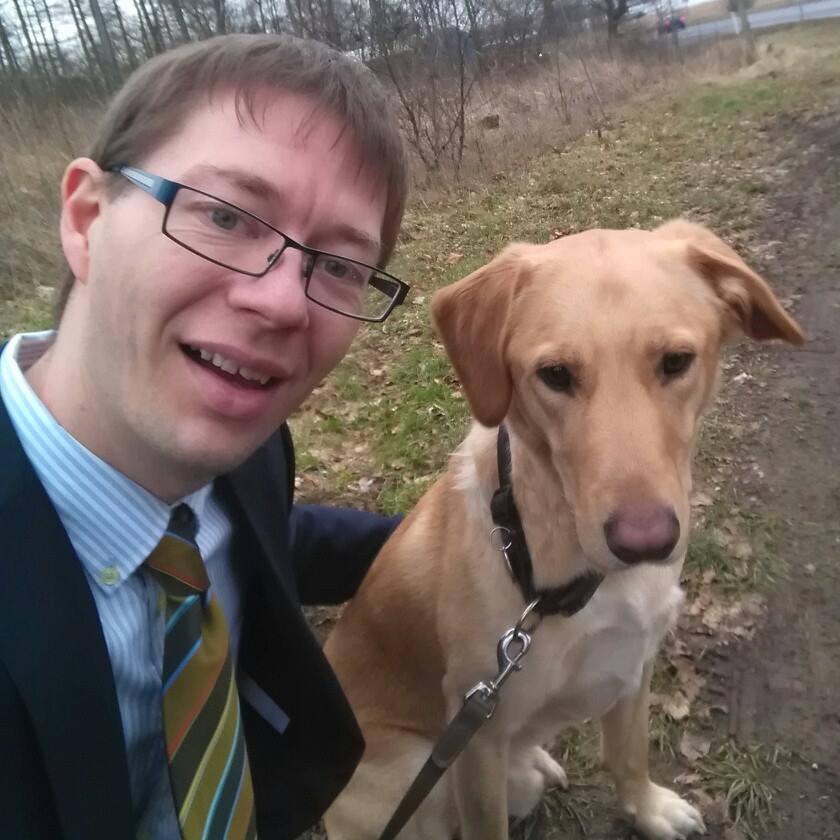 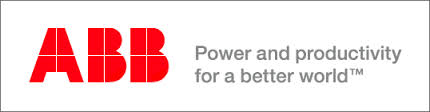 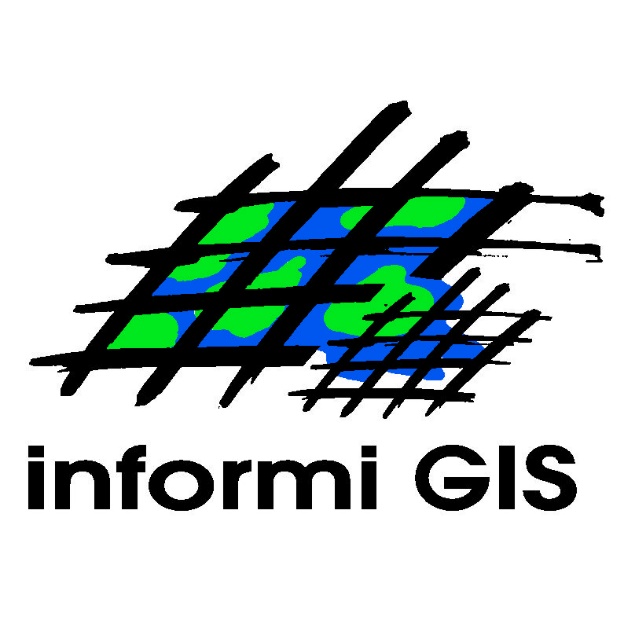 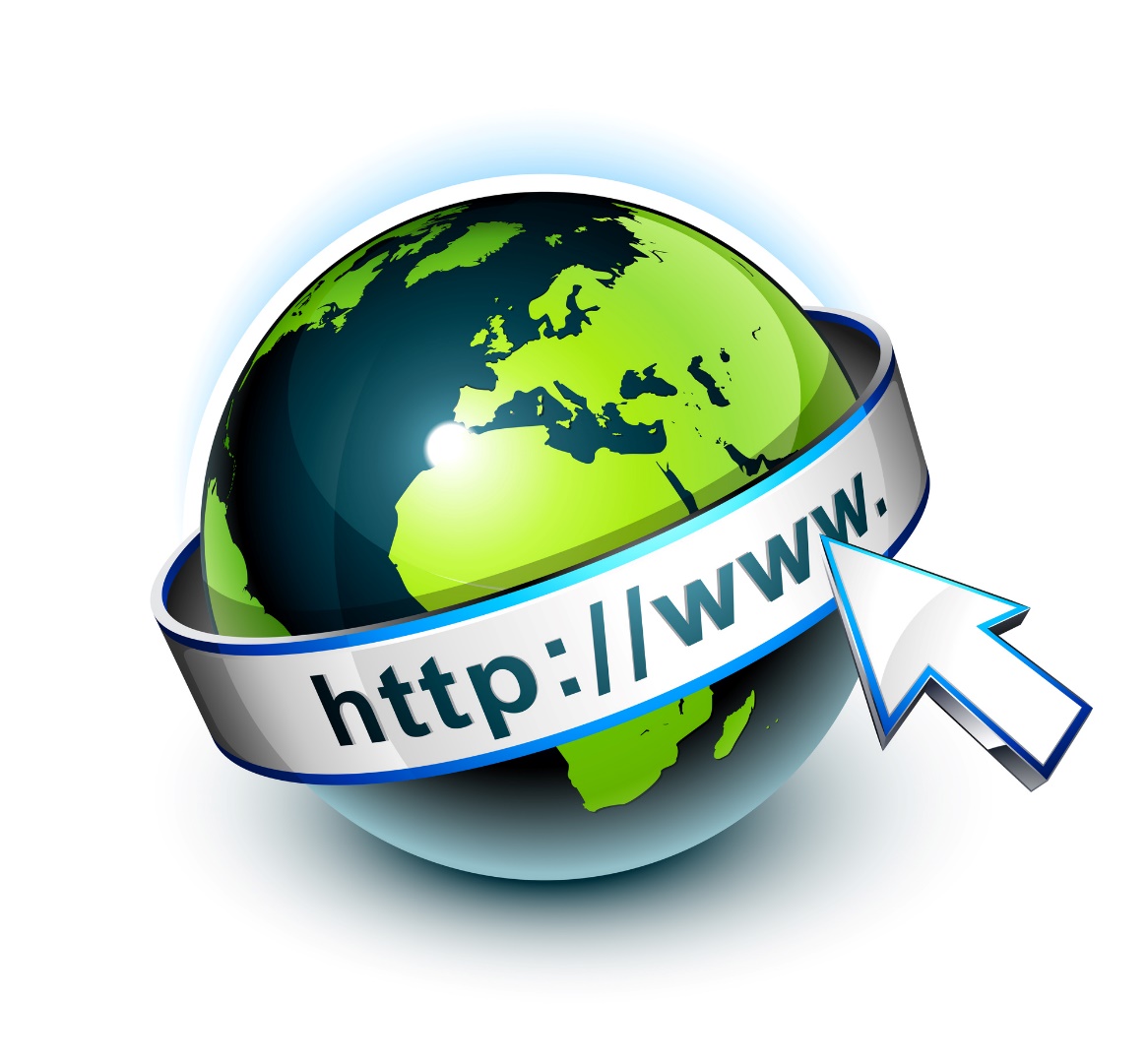 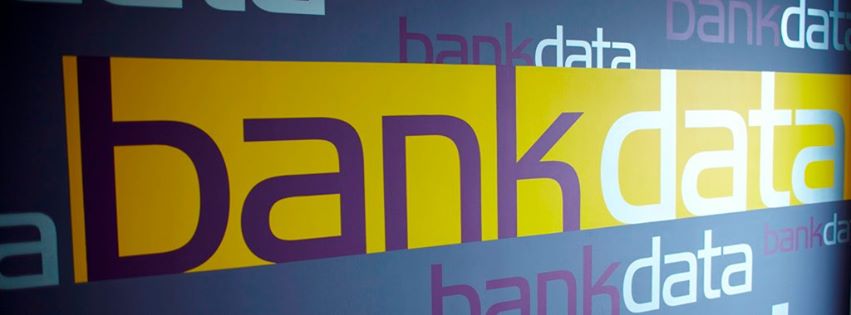 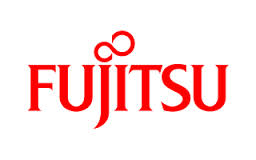 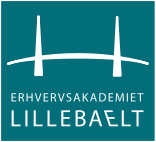 Communicating with customers
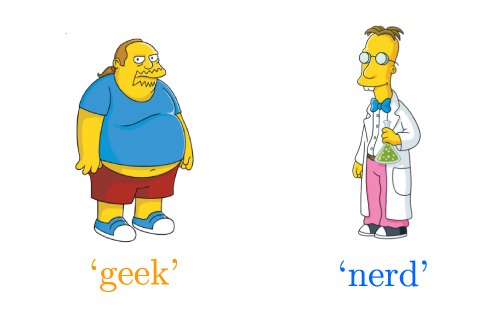 Stop !!!
I want an app that can...
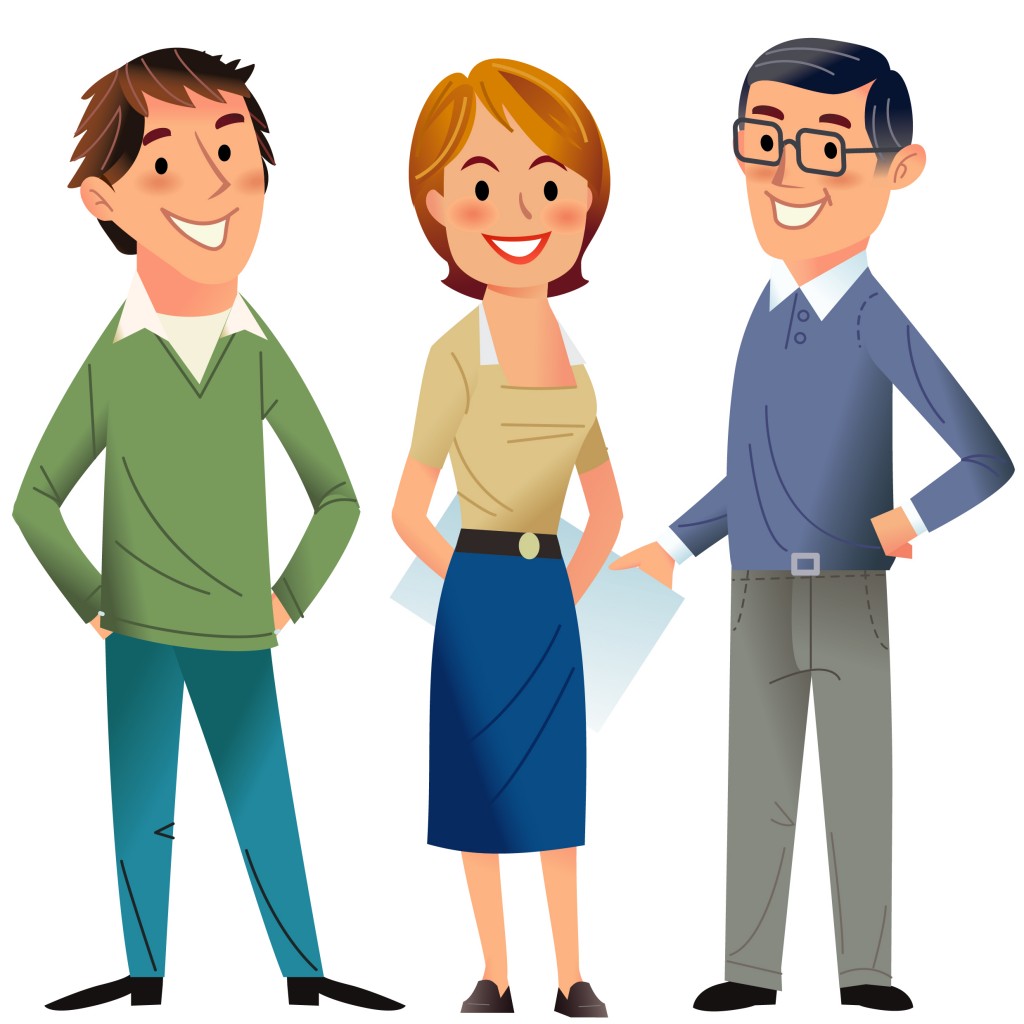 What is it that you really what?
What is the actual problem that needs to be addressed?
Some of our salespeople have problems with…
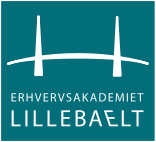 Communicating with customers
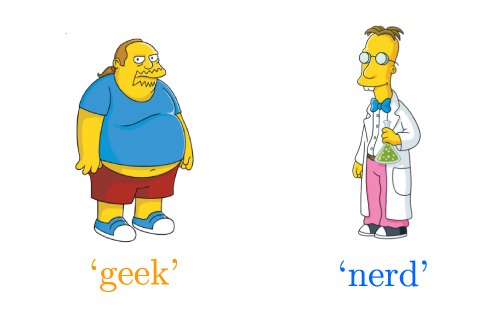 He knows business
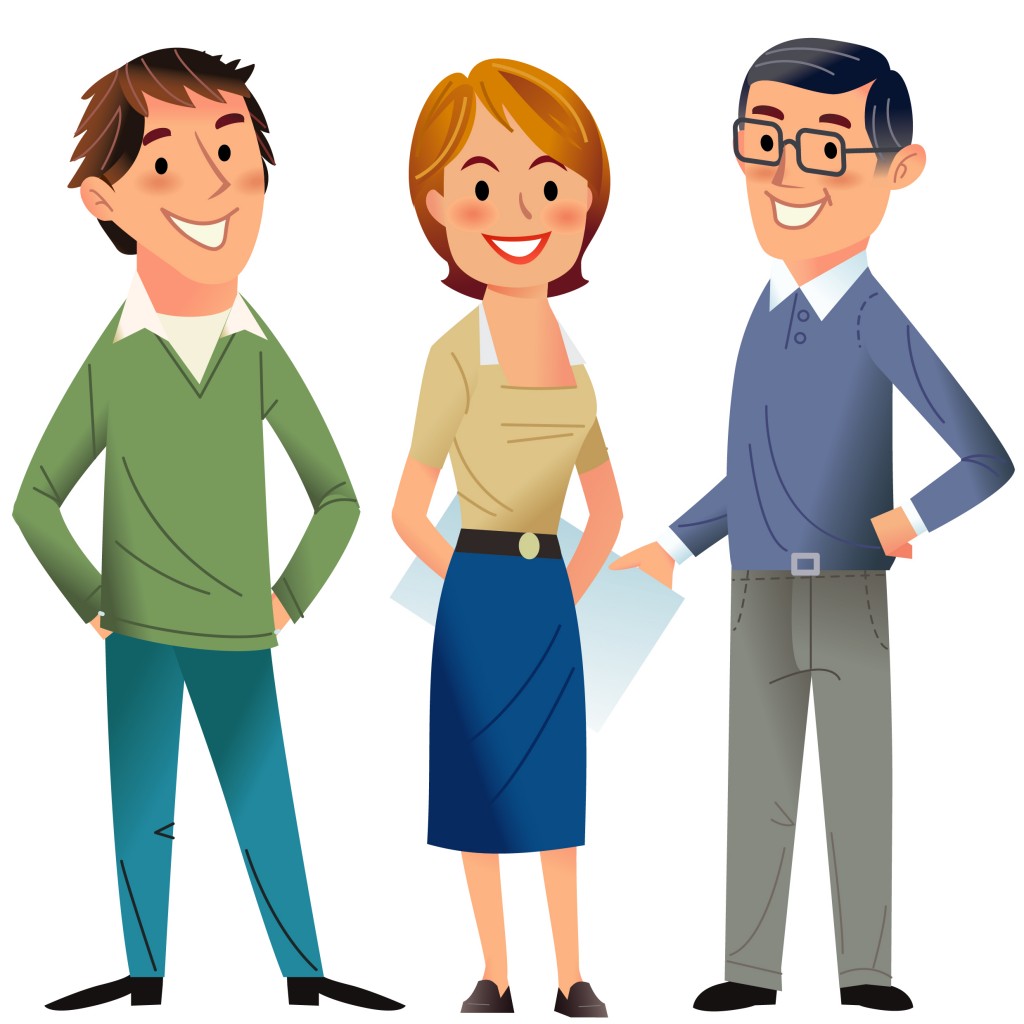 You know technology
Don't misguide each other
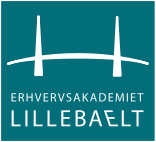 The problem with app’s
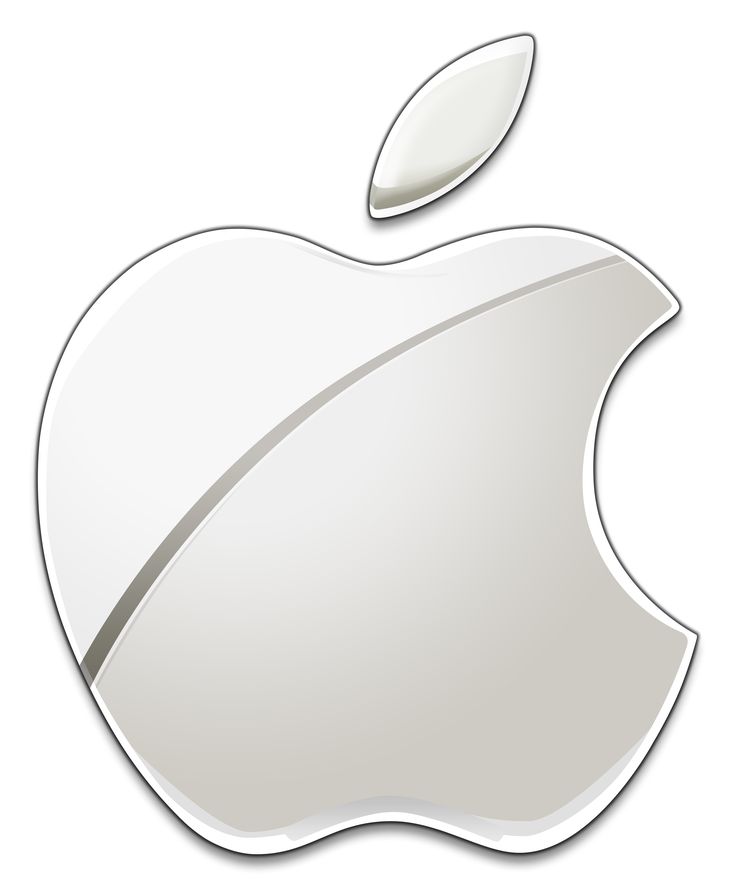 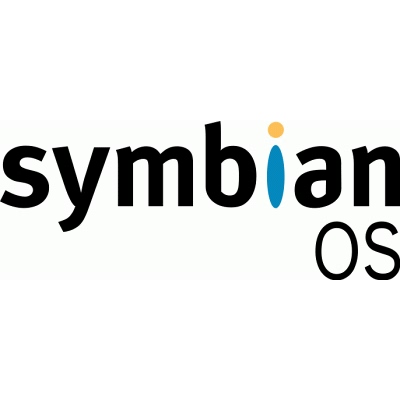 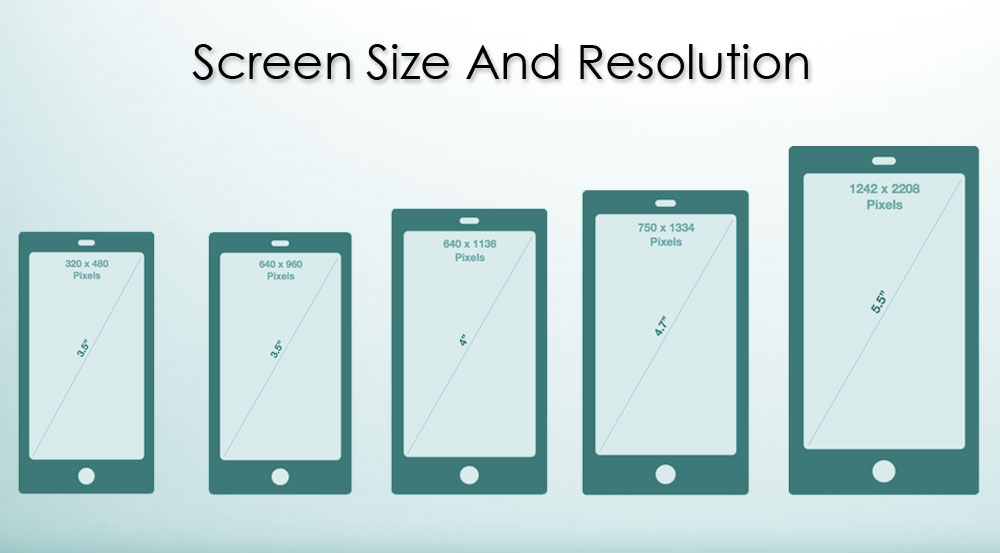 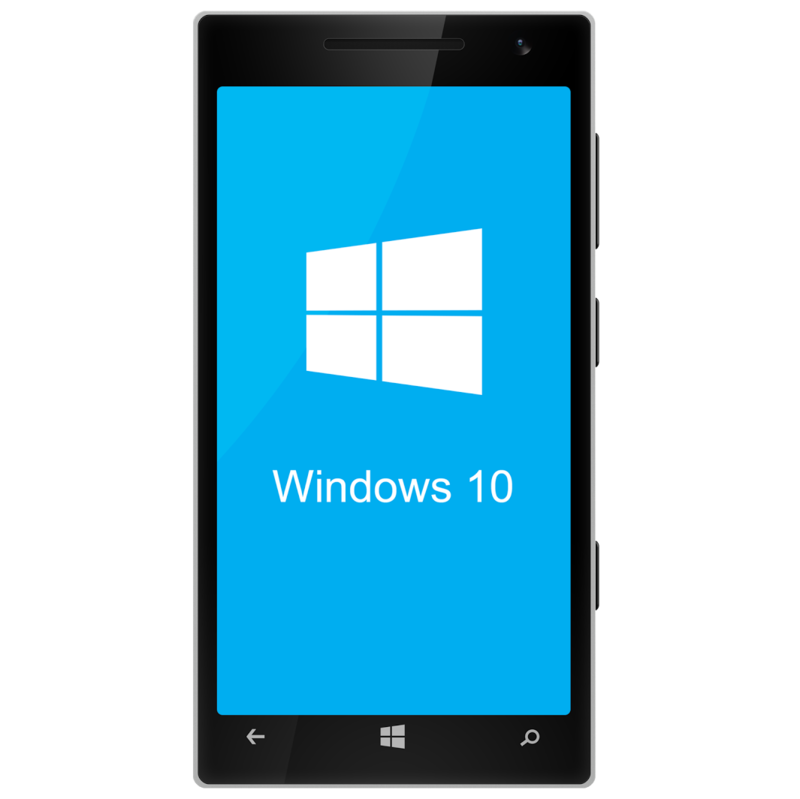 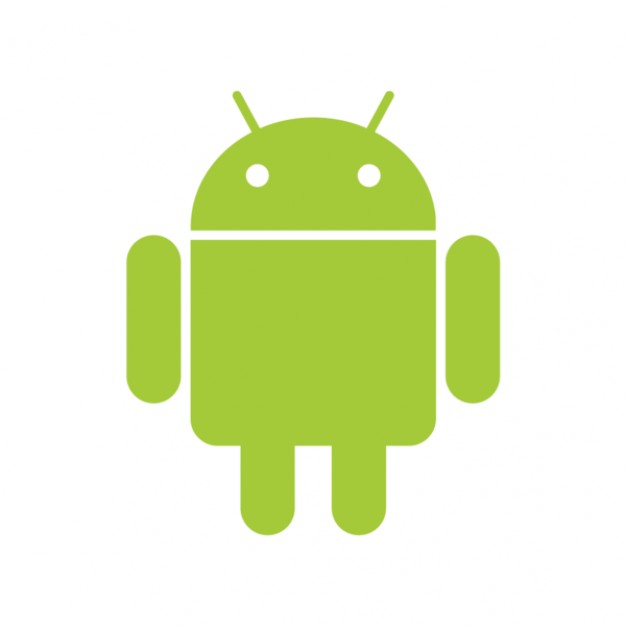 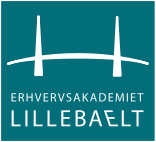 But where is my data?
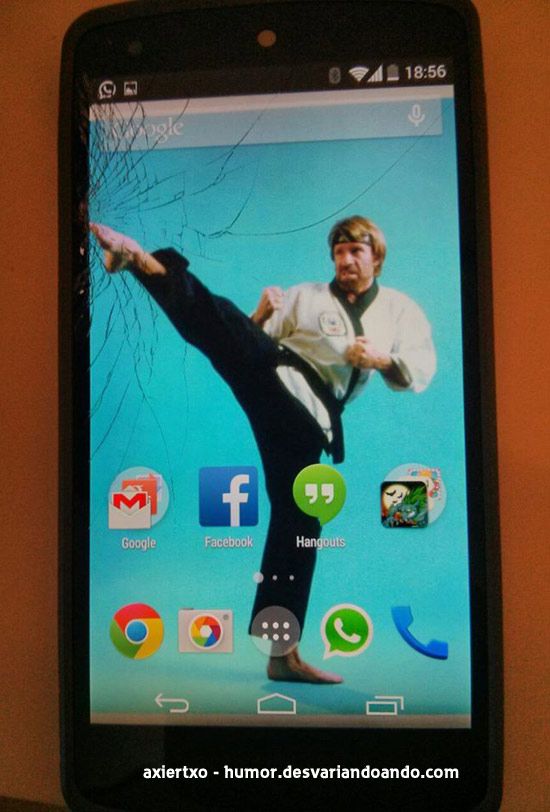 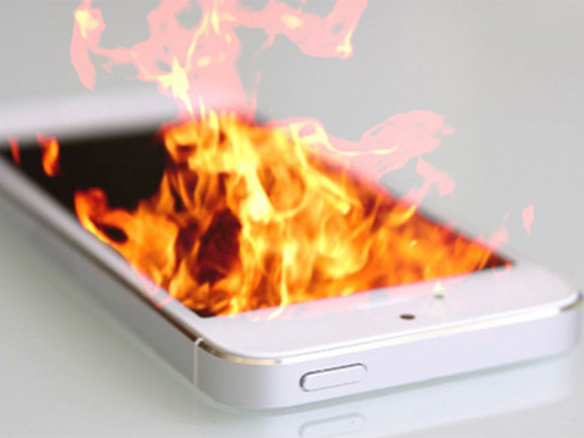 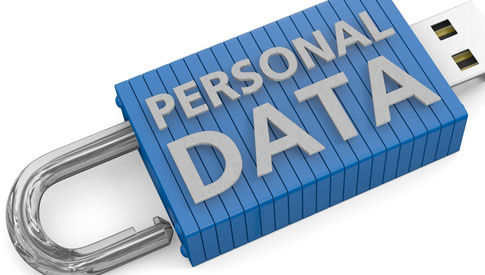 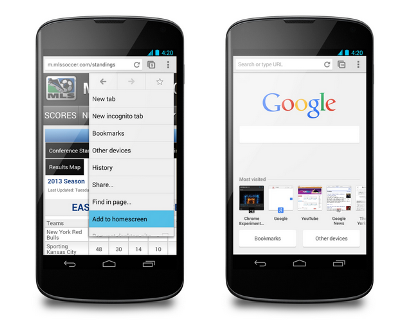 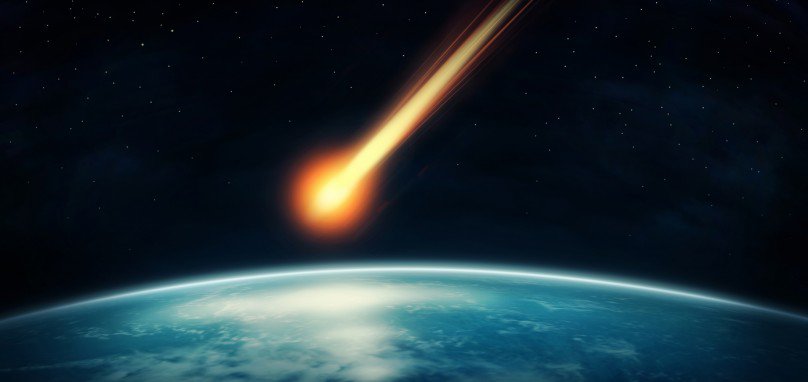 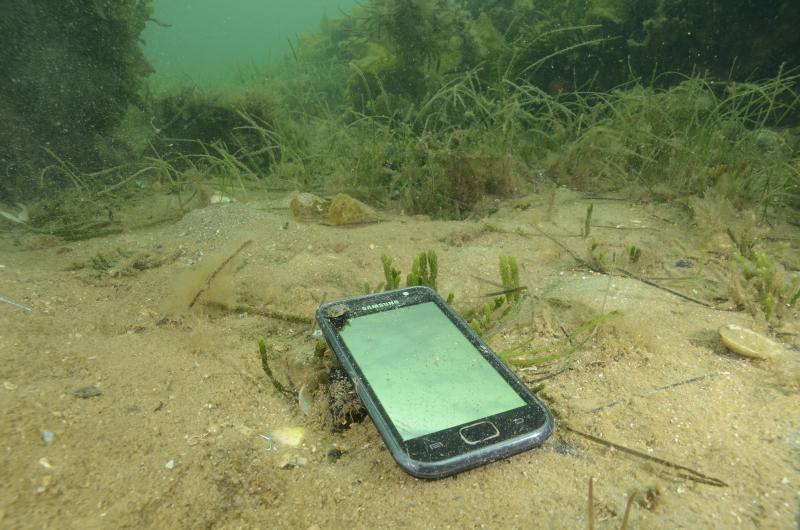 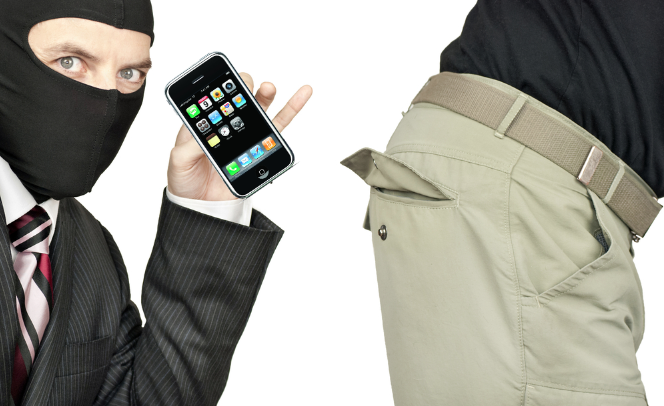 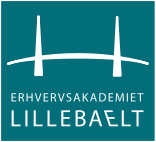 Do we need to store data on our phone?
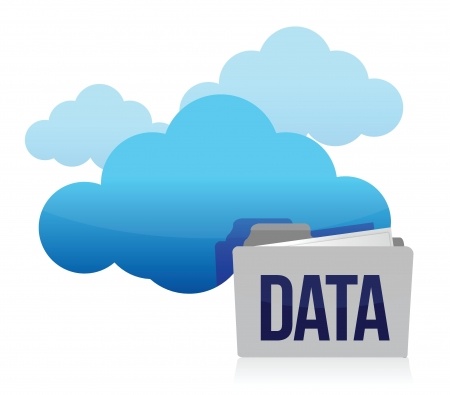 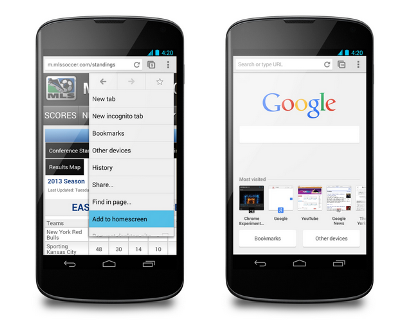 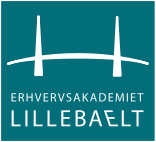 Aren't apps any good?
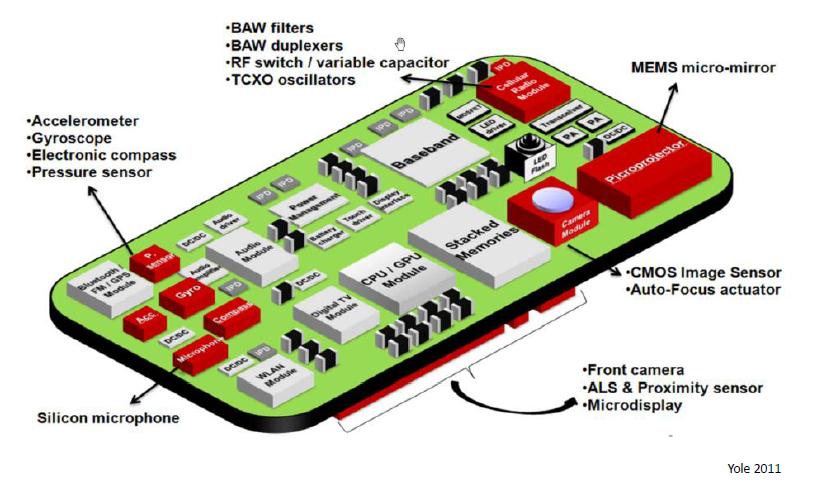 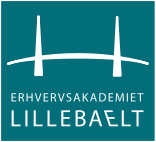 The evolution of internet
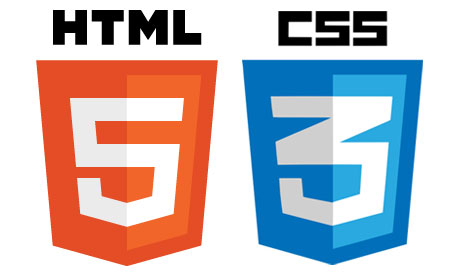 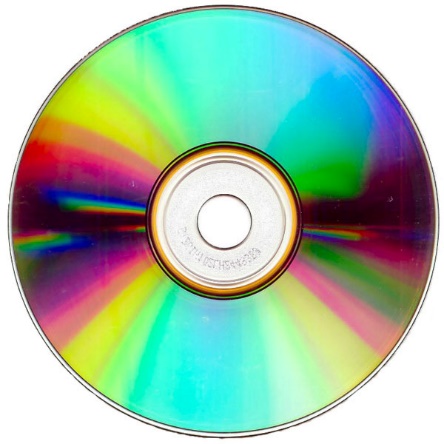 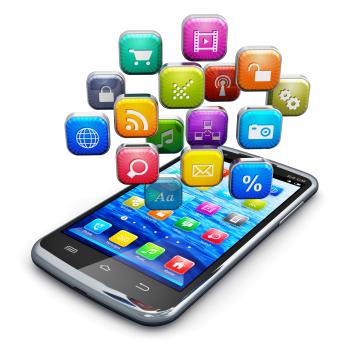 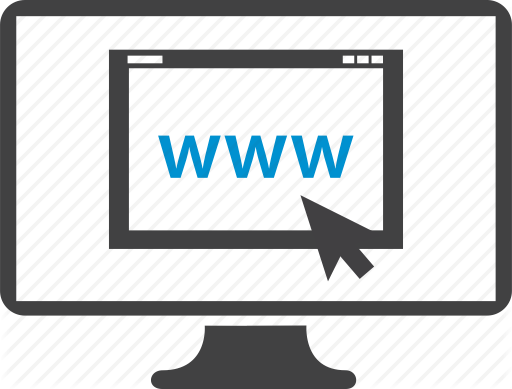 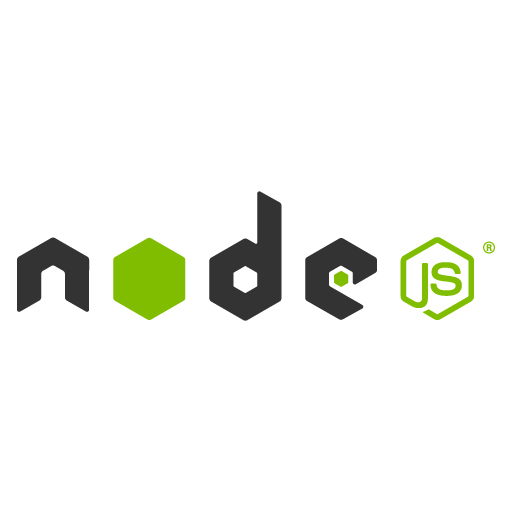 Installable programs
Web based applications
Portable devices
Stronger portable devices
Web pages do not need local installations and are usually more flexible, but are not as efficient as they are scripted.
Local installations can take advantages like cache and use local resources more efficient.
How much power does our device have?
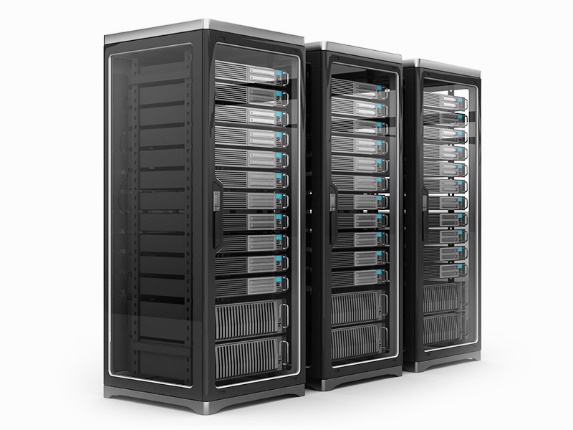 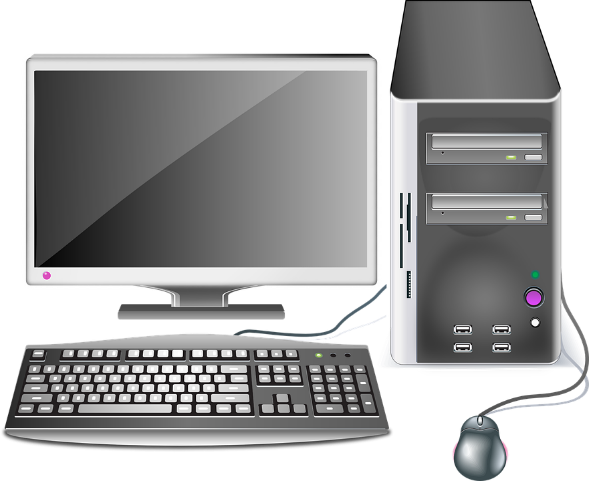 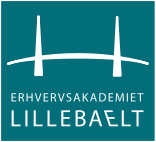 How fast and reliable are this connection?
Ordinary web communication
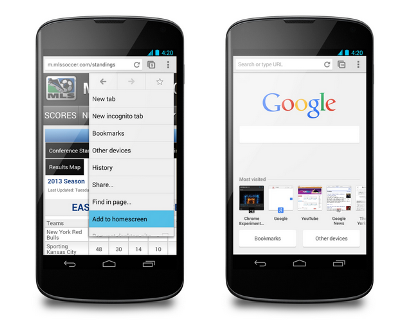 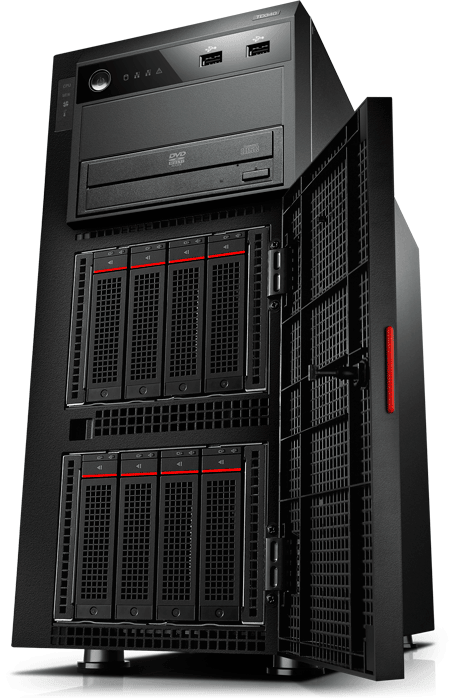 Request
Response
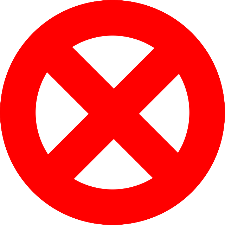 Request
Response
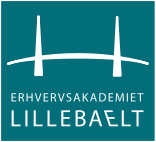 Demo
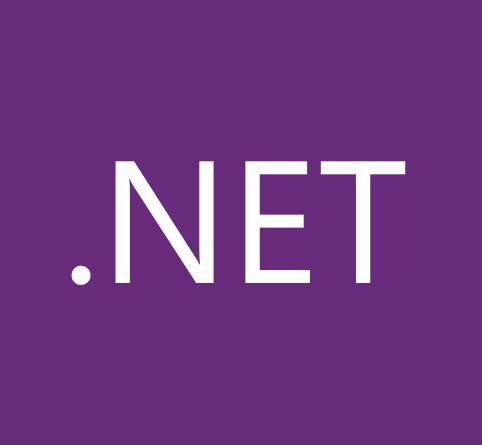 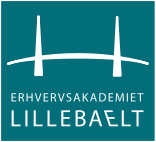 Why is stateless a good thing
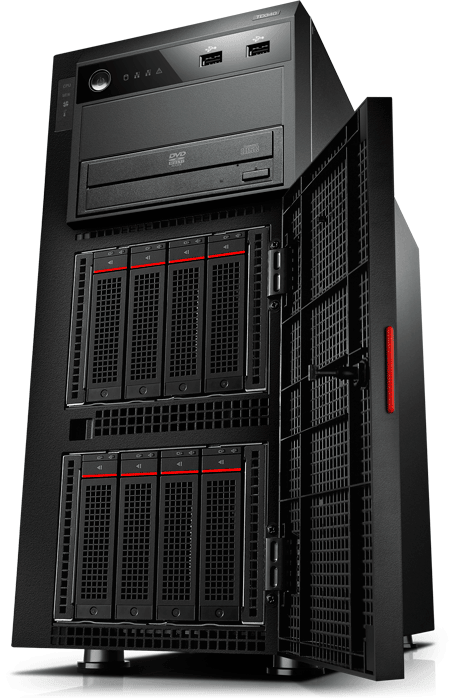 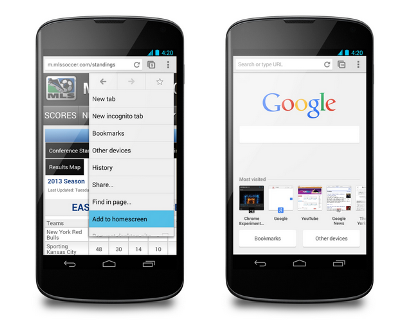 Request
Request
Response
Response
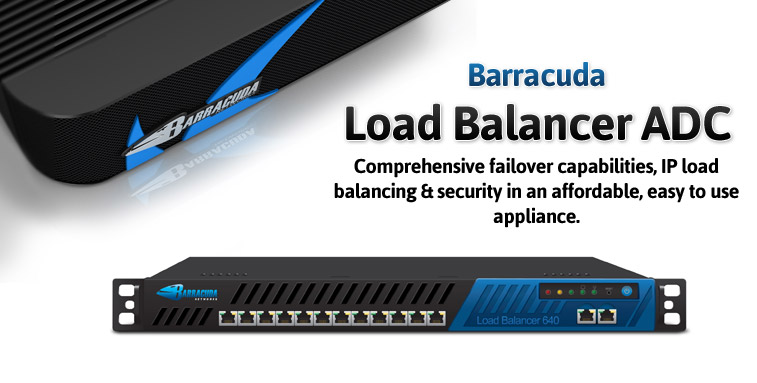 Request
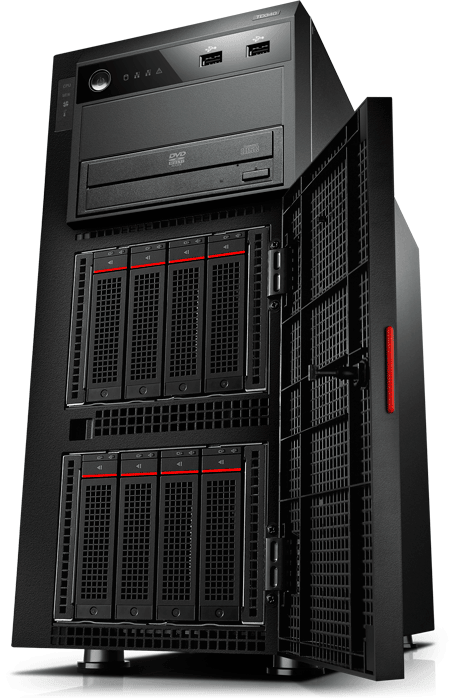 Request
Response
Response
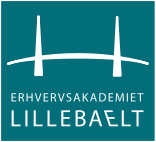 How may a web architecture look like?
External data
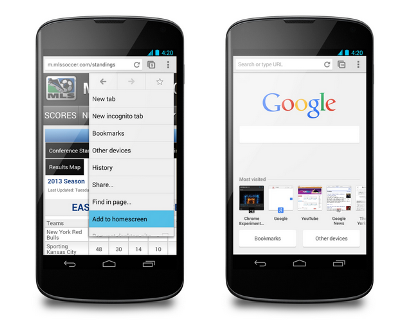 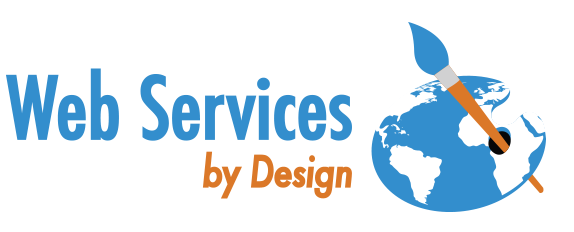 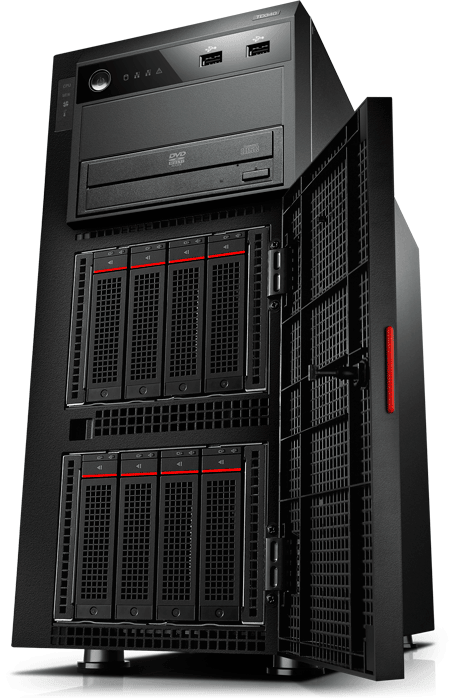 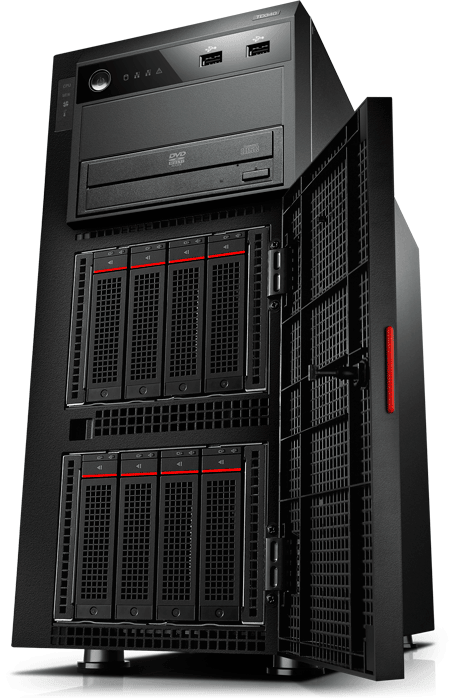 Front-end
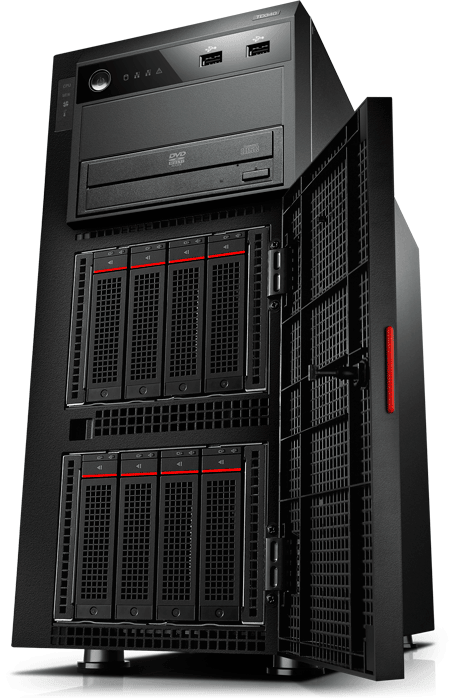 Business tier
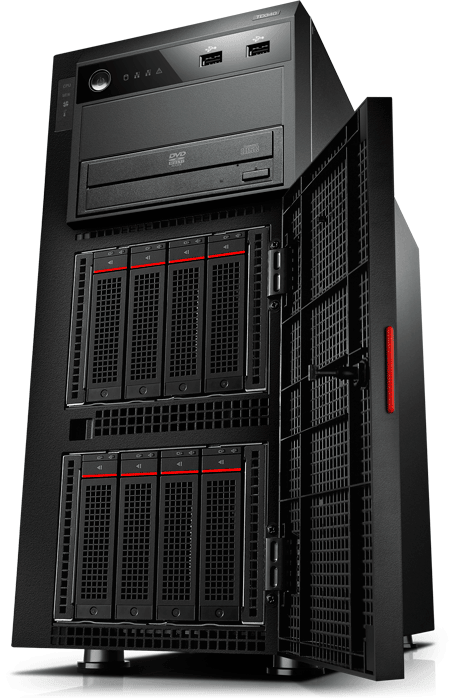 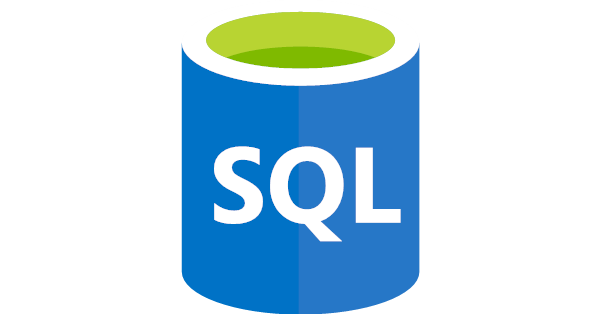 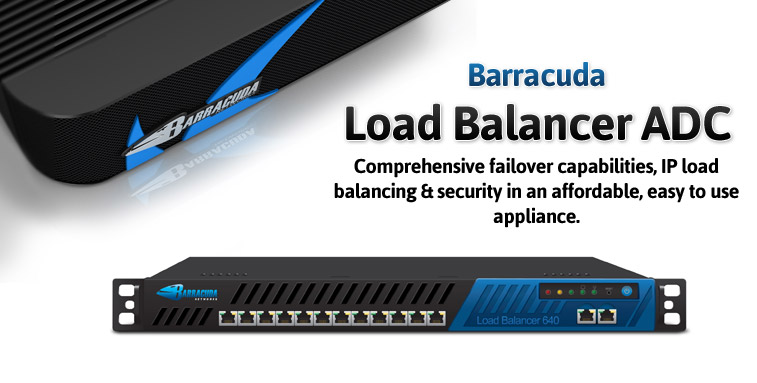 Login service
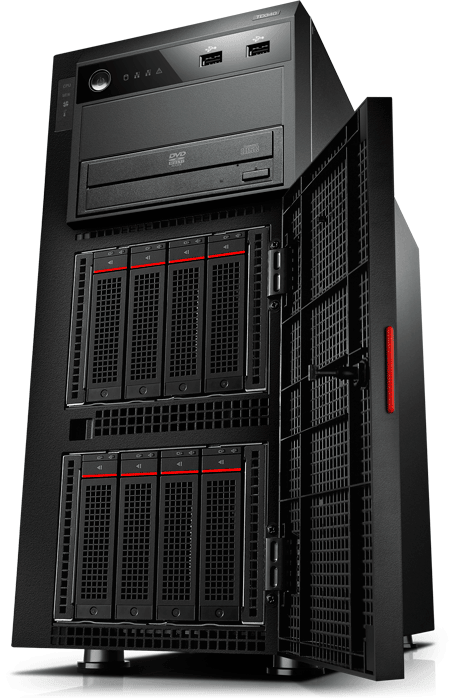 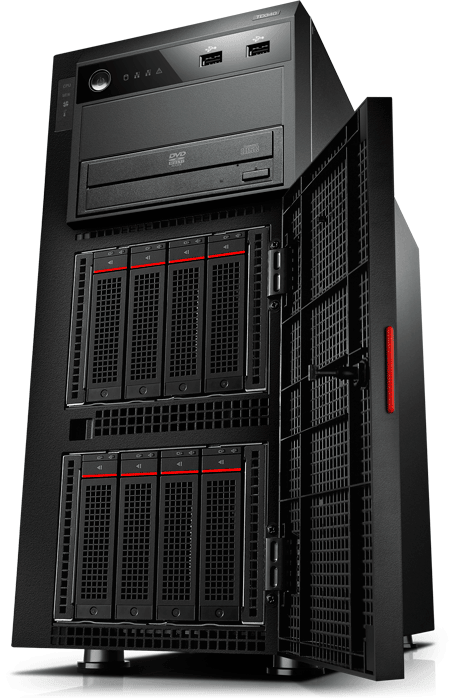 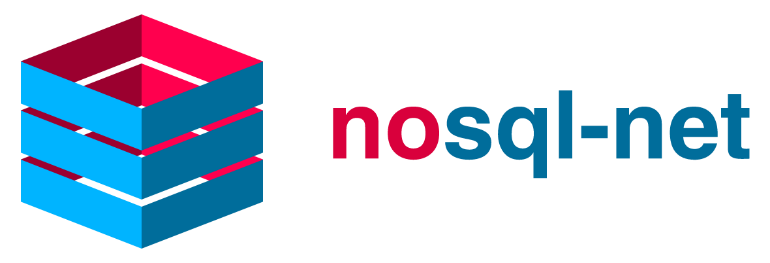 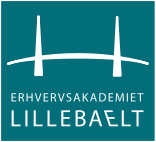 Still no look and feel of an app
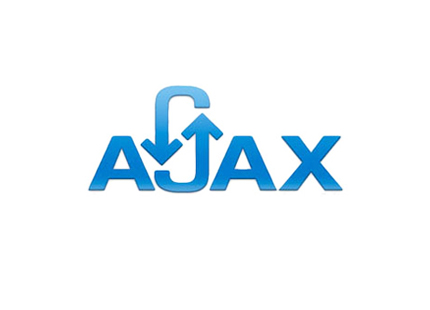 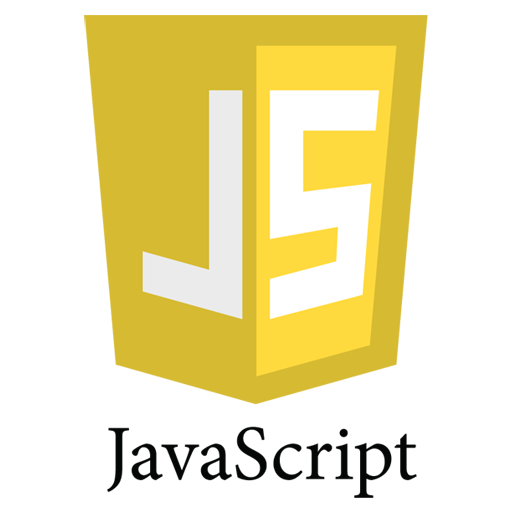 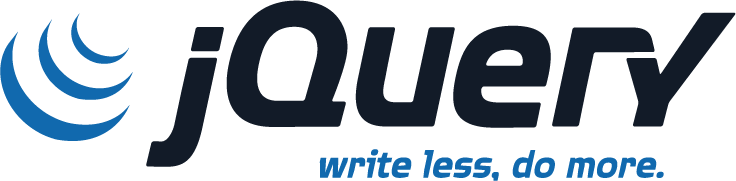 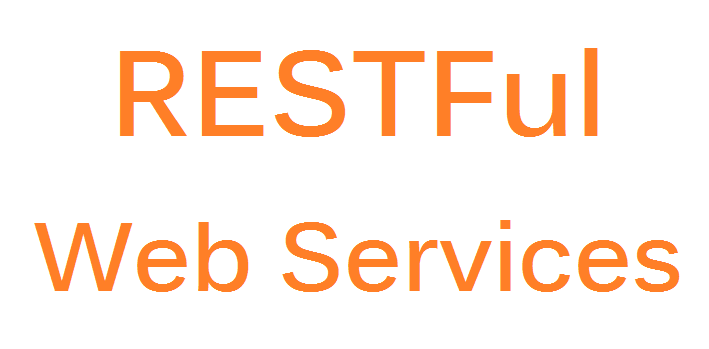 AJAX = Asynchronous JavaScript And XML
Something changed?
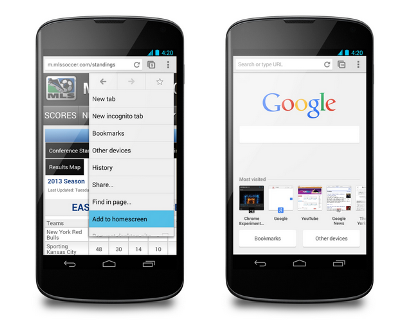 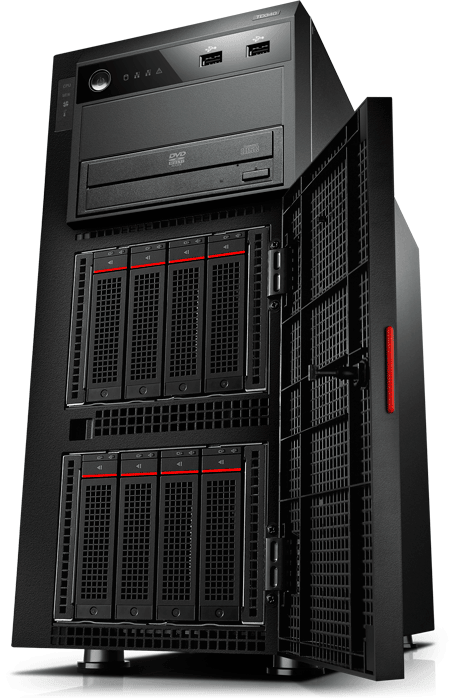 No
Something changed?
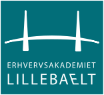 No
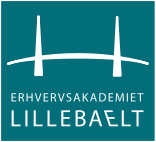 How about... ?
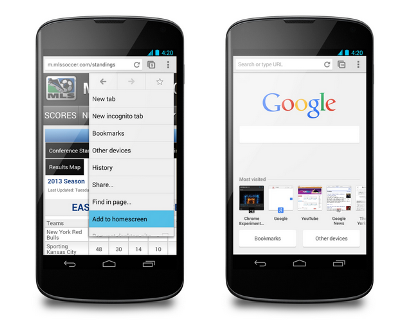 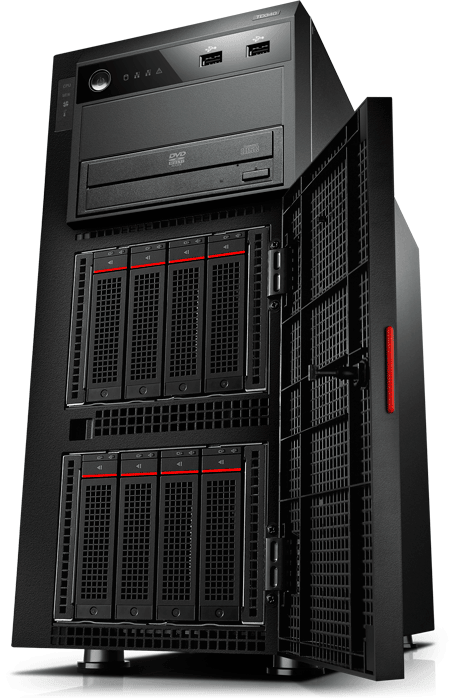 Subscribe
Publish
Stateless connection
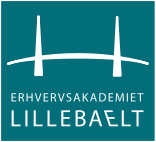 Demo
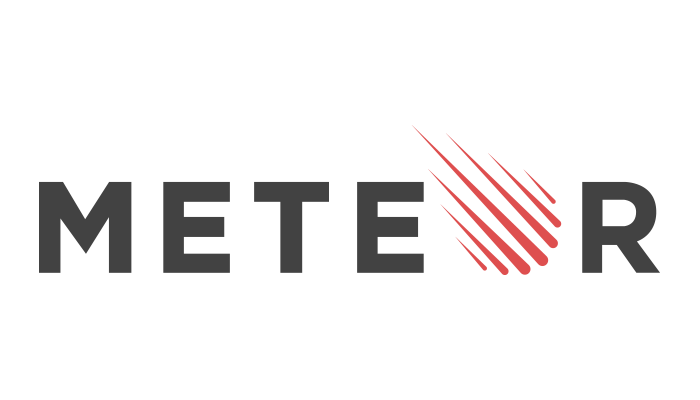 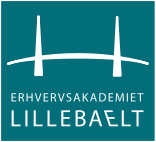 Conclusion
HTML5

https://www.html5rocks.com/en/features/offline
http://html5test.com/ 
http://www.w3schools.com/HTML/html5_geolocation.asp
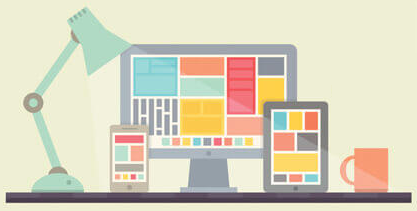 Main goal: Can web replace apps?
What do we need to achieve this?
The "look and feel" of an app.
Quick response.
Data appear as being stored locally.
Benefit of using an web page instead of an app?
Easy to change device.
Data are "secure" away from the device.
Where are apps better?
High usage of sensors.
Unstable internet connection.
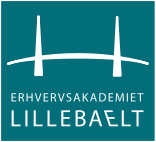 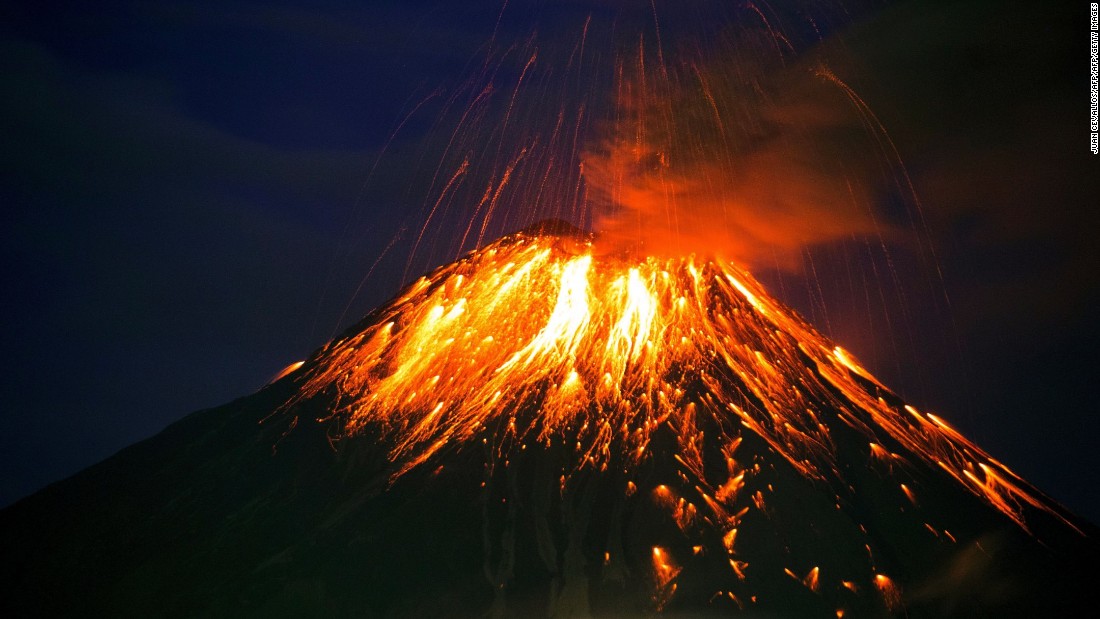 Questions….
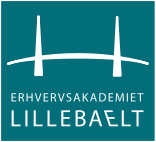